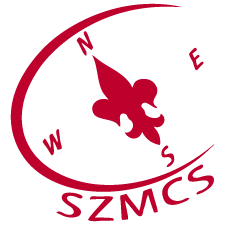 2016, elnöki beszámoló
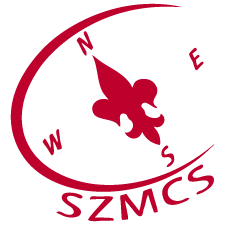 2016, elnöki beszámoló
A próba éve .
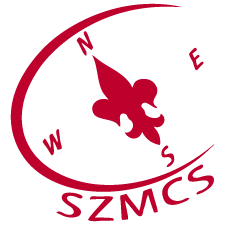 2016, elnöki beszámoló
- A próba éve .


3/40 és 3/3/x
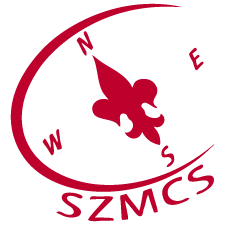 2016, elnöki beszámoló
- A próba éve                                           - 3/40 és 3/3/x


Mozgalom és szervezet összehangolás
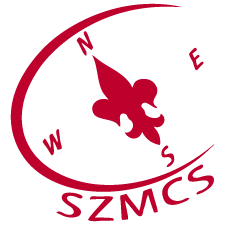 2016, elnöki beszámoló
- A próba éve                                           - 3/40 és 3/3/x
- Mozgalom és szervezet összehangolása


    Stratégia megvalósítása
	           Együttműködések
            	Képzések
            	Csapatok
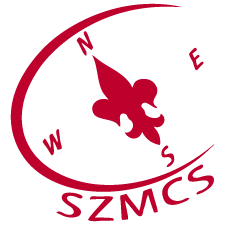 2016, elnöki beszámoló
- A próba éve                                           - 3/40 és 3/3/x
- Mozgalom és szervezet összehangolása
- Stratégia megvalósítása

	
 Irányok
    	Elnökség, Mozgalmi elnöksé   
		Mozgalom
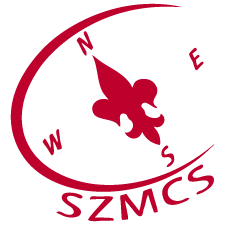 2016, elnöki beszámoló
- A próba éve                                           - 3/40 és 3/3/x
- Mozgalom és szervezet összehangolása
- Stratégia megvalósítása                       - Irányok 
          

  Konklúzió
	    Felismerések – sémák
	     Szükséges változások
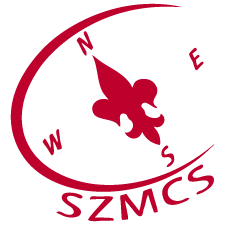 2016, elnöki beszámoló
- A próba éve                                           - 3/40 és 3/3/x
- Mozgalom és szervezet összehangolása
- Stratégia megvalósítása                       - Irányok  
- Konklúzió



Köszönöm
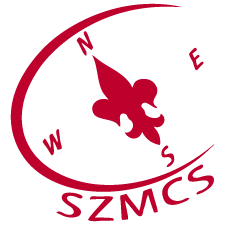 2017-2027
Az elkövetkező évek sokkal nehezebbek lesznek, mint az elmúltak, ha mi igazán növekedni akarunk, ha többek akarunk lenni, a egy igazi mozgalom akarunk lenni, ha egy csapat akarunk lenni!